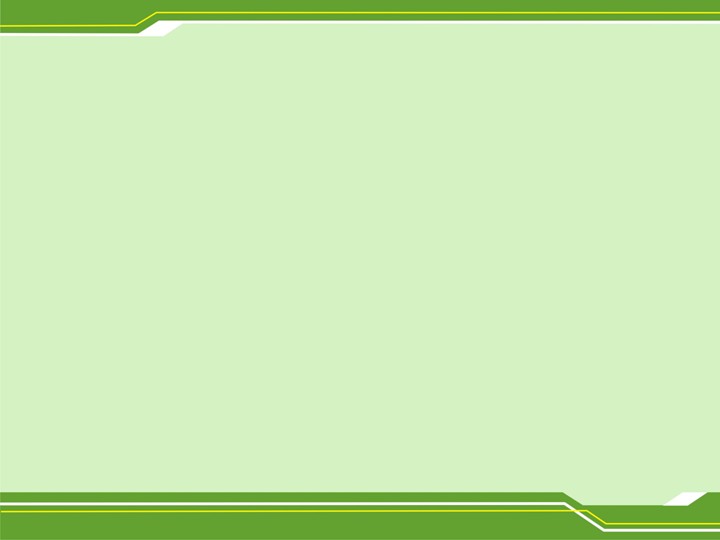 Восьмой – Кабанчик смелый,
Принёс он жёлудь спелый.
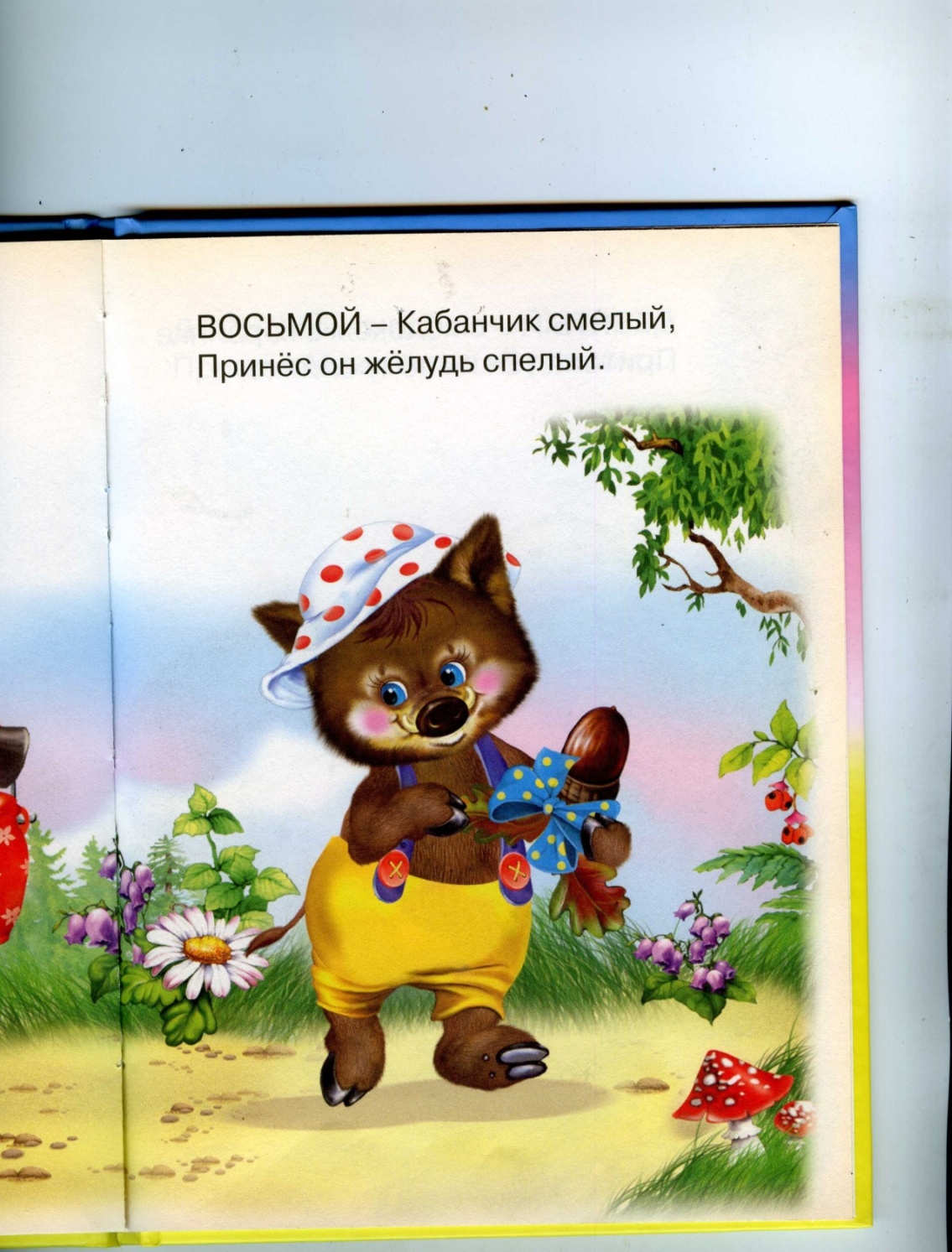 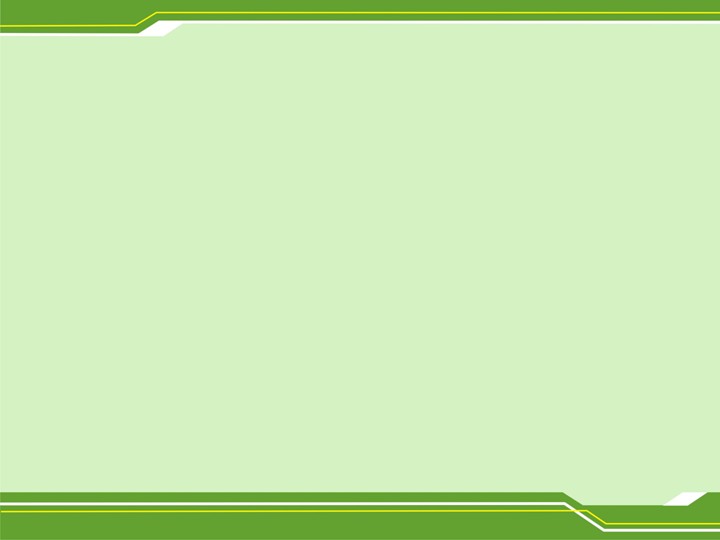 Девятый – с яблоком в корзинке-
Притопал Ёжик по тропинке.
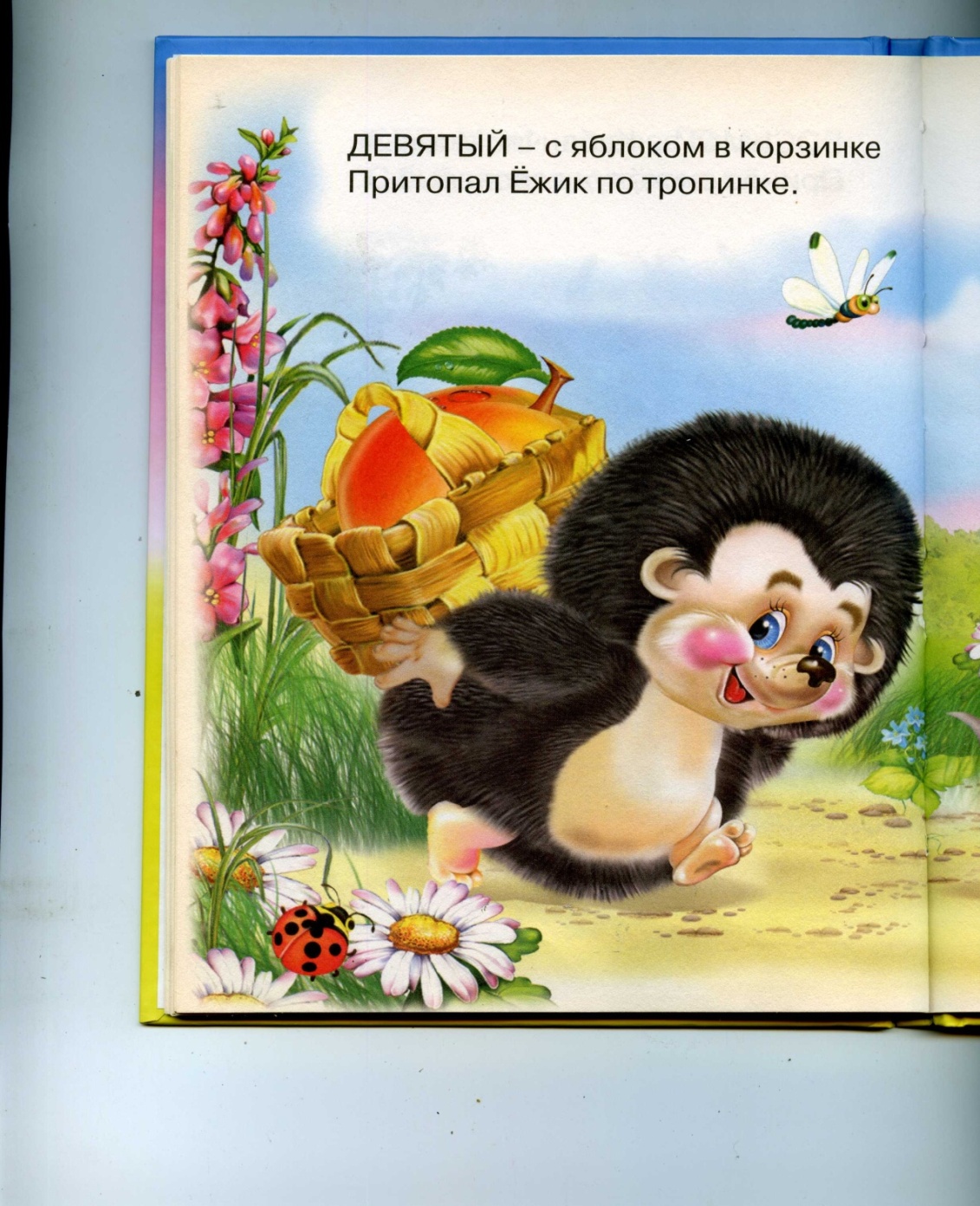 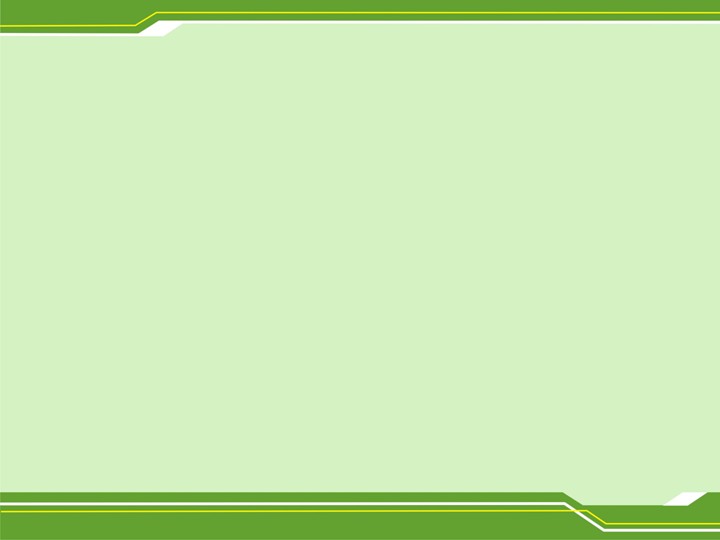 Десятый- медленным шажком-
Пришёл Мышонок с пирожком…
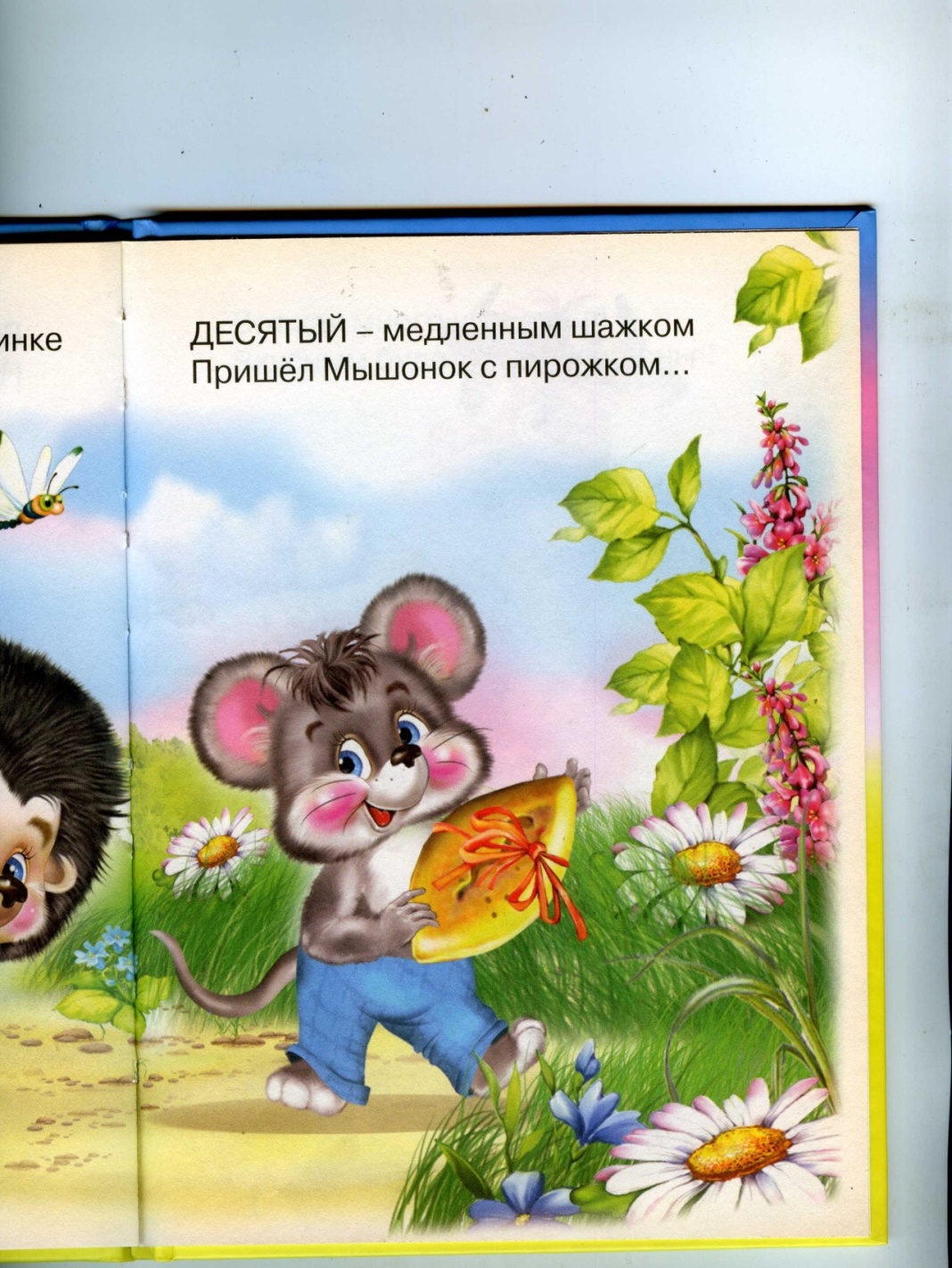 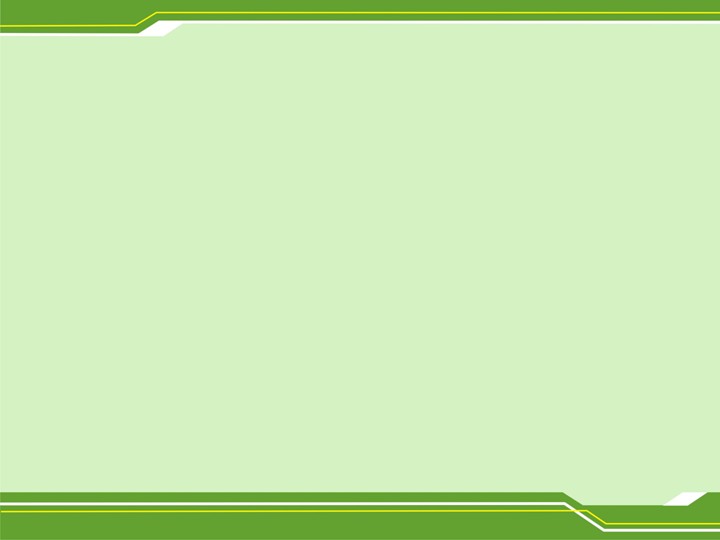 Вот как много угощенья!
Вкусным будет День рожденья!
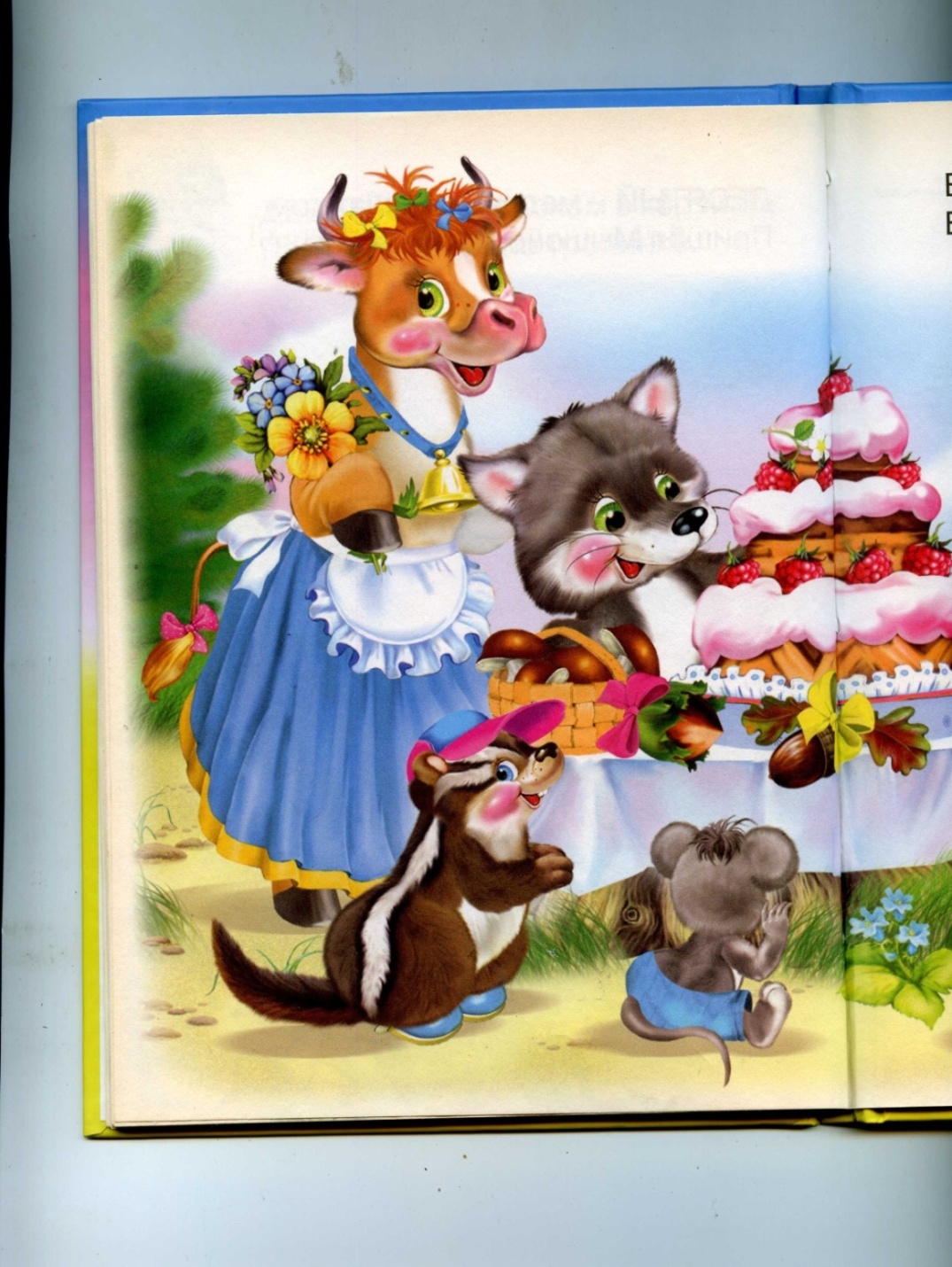 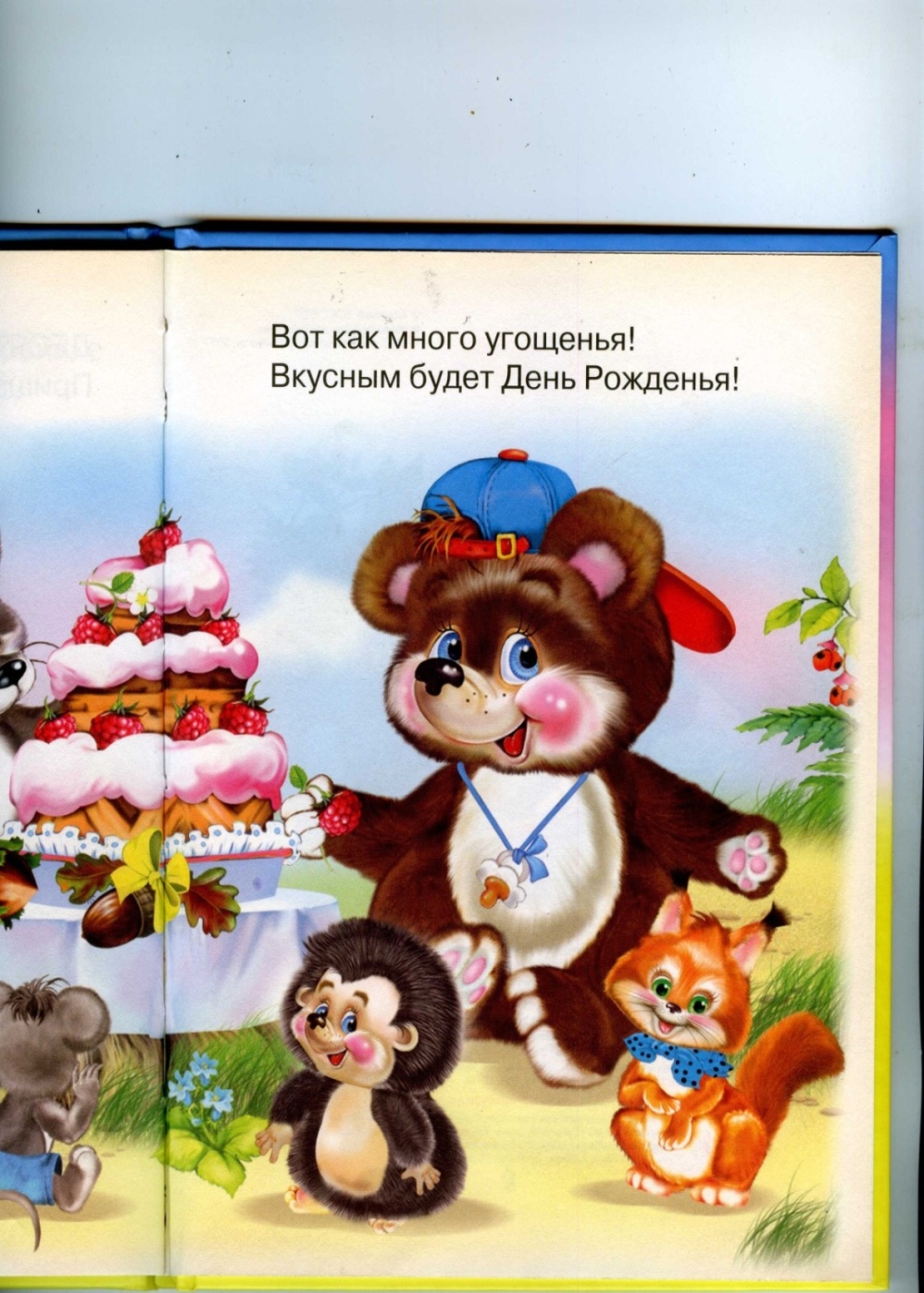